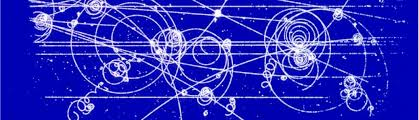 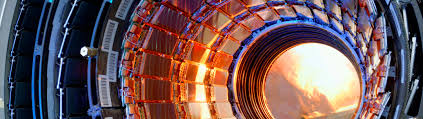 High Energy Physics Analysis in Cloud
Yaodong Cheng, CC-IHEP, CAS
chyd@ihep.ac.cn
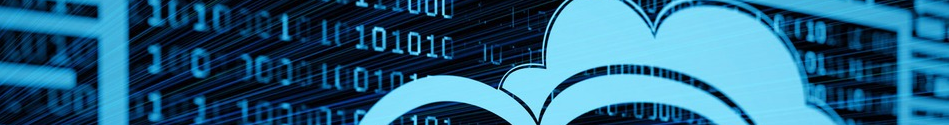 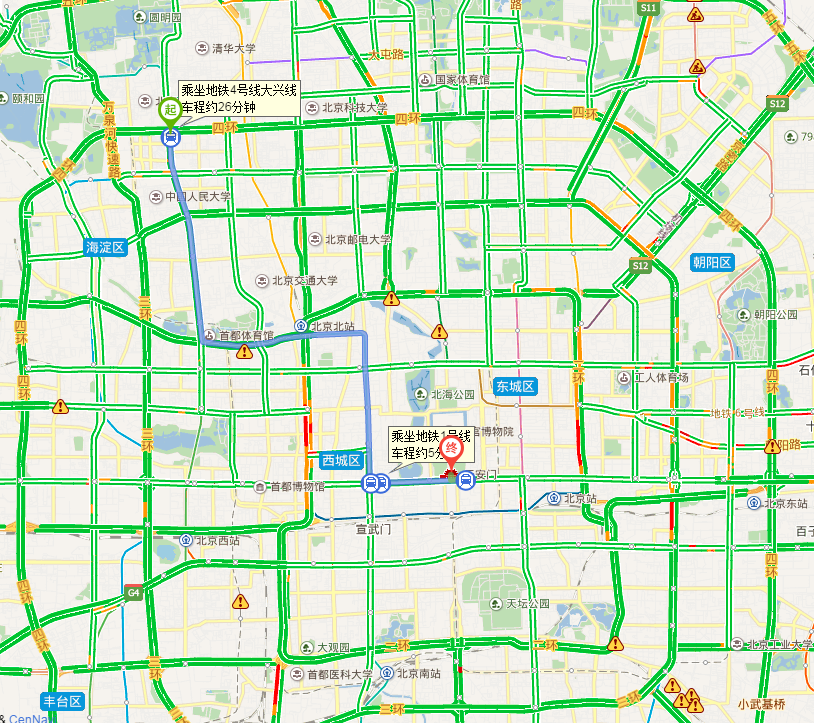 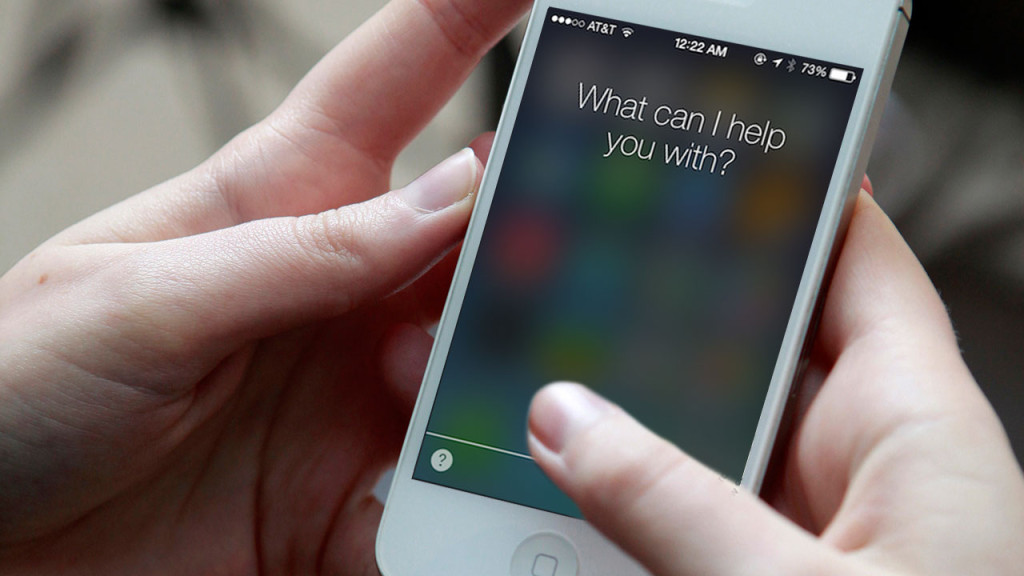 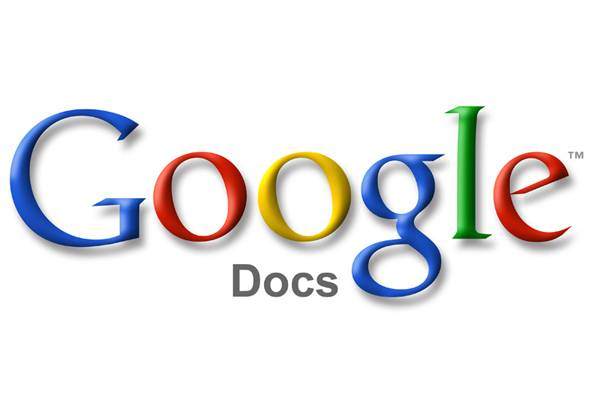 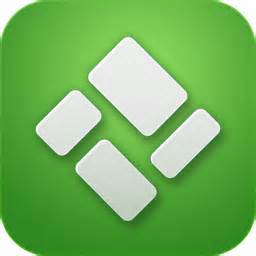 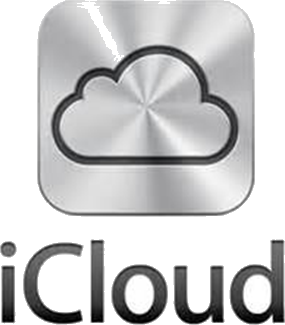 Kingsoft kuaipan
Cloud computing is all around us!
Contents
Introduction to  cloud technology
 Cloud for scientific computing
 Computing model transition in HEP
 IHEP Cloud
[Speaker Notes: Is cloud suitable for scientific computing?]
Contents
Introduction to  cloud technology
 Cloud for scientific computing
 Computing model transition in HEP
 IHEP Cloud
[Speaker Notes: Is cloud suitable for scientific computing?]
A Golden Era in Computing
A Lot of Servers/Machines
The data-center is FULL 
 Full of under utilized servers (<10%)
 Complicate in management 
 Power consumption 
 Greater wattage per unit area than ever
 Electricity overloaded
 Cooling at capacity
 IT now represents around 10 per cent of the world's electricity generation 
Second place after Aviation Industry
 Environmental problem
 Green IT
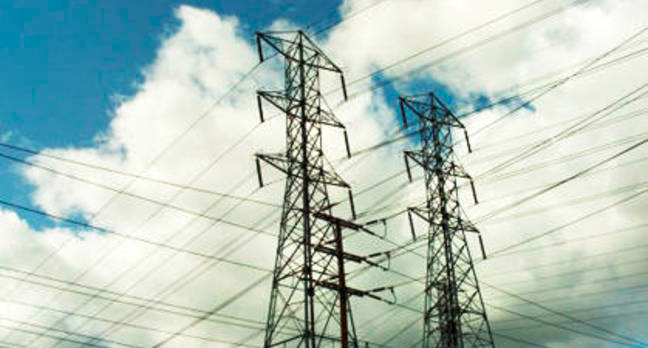 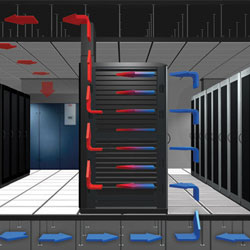 Virtualization
Virtualization – improve the utilization of server
 the abstraction of computer resources. 
Virtualization hides the physical characteristics of computing resources from their users
This includes making a single physical resource (such as a server, an operating system, an application, or storage device) appear to function as multiple virtual resources
     one  multiple 
 It can also include making multiple physical resources (such as storage devices or servers) appear as a single virtual resource
    multiple  one
Virtualization -- a Server for Multiple OS
Applications
Application
Application
Application
Application
Applications
Operating
System
Operating
System
Operating
System
Operating
System
Operating
System
Operating
System
Hypervisor
Hardware
Hardware
Hypervisor is a software program that manages multiple operating systems (or multiple instances of the same operating system) on a single computer system. 
The hypervisor manages the system's processor, memory, and other resources to allocate what each operating system requires. 
Hypervisors are designed for a particular processor architecture and may also be called VMM (Virtual Machine Manager).
Virtualization ≠ clouds
A cloud computing environment can provide one or more of these requirements for a cost
platform (PaaS), 
software (SaaS), 
infrastructure (IaaS), 
Services-based application programming interface (API)
 Pay as you go model of business
 When using a public cloud the model is similar to renting a property than owning one.
 An organization could also maintain a private cloud and/or use both.
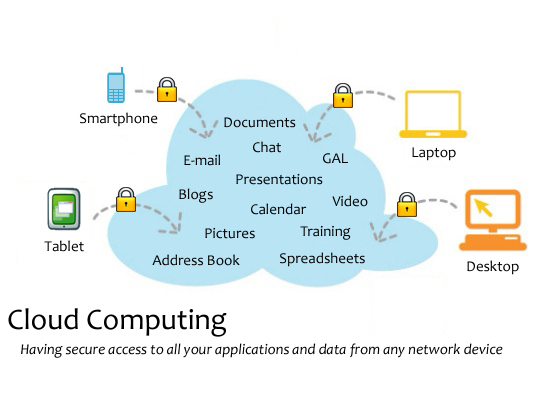 What is Cloud?
NIST: Best Definitions
 Essential characteristics (5)
On-demand self-service
Broad network access
Resource pooling
Rapid elasticity
Measured service
 Service models (3)
IaaS, PaaS, SaaS
 Deployment models (4)
Public, private, community, hybrid
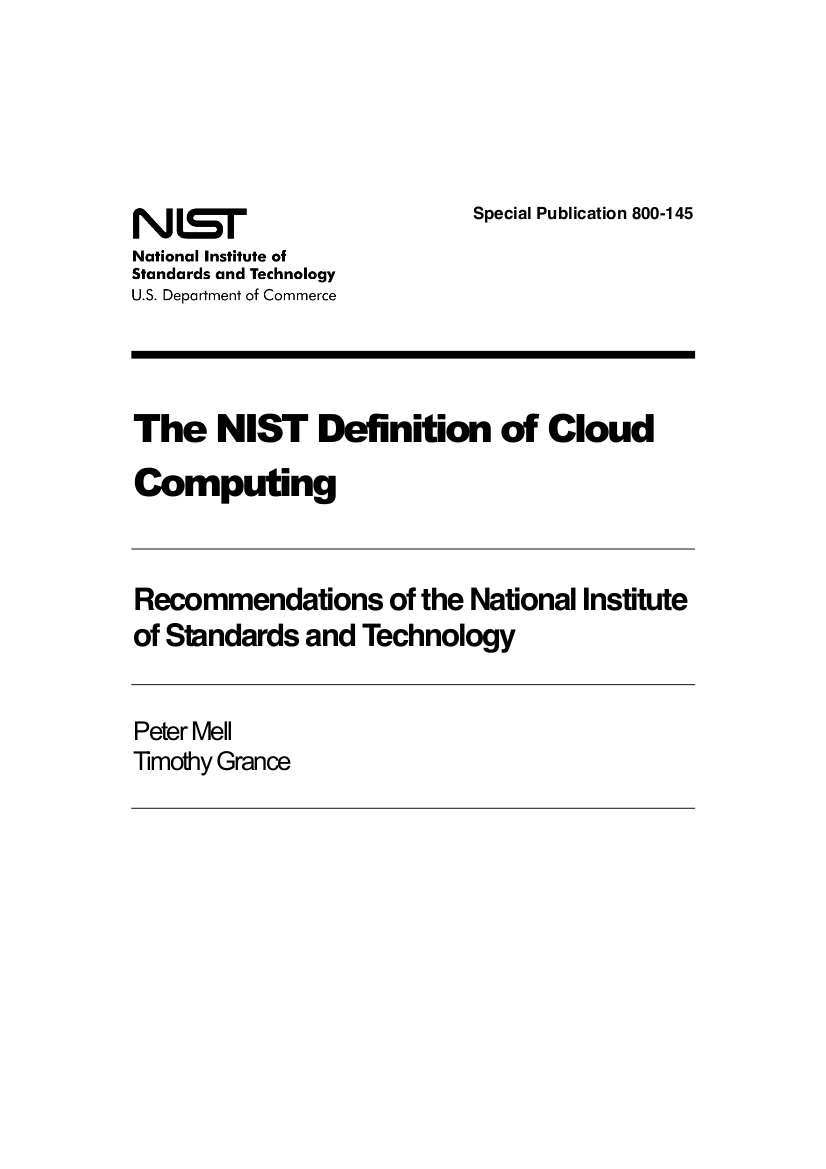 http://csrc.nist.gov/publications/nistpubs/800-145/SP800-145.pdf
Service Models
What functionality does a cloud provide to users?
SaaS: Software as a Service
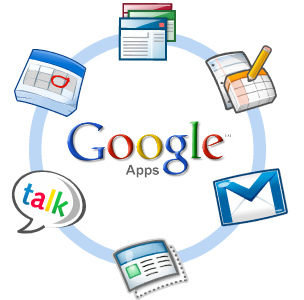 Software as a Service (Saas)
End-users
Platform as a Service (Paas)
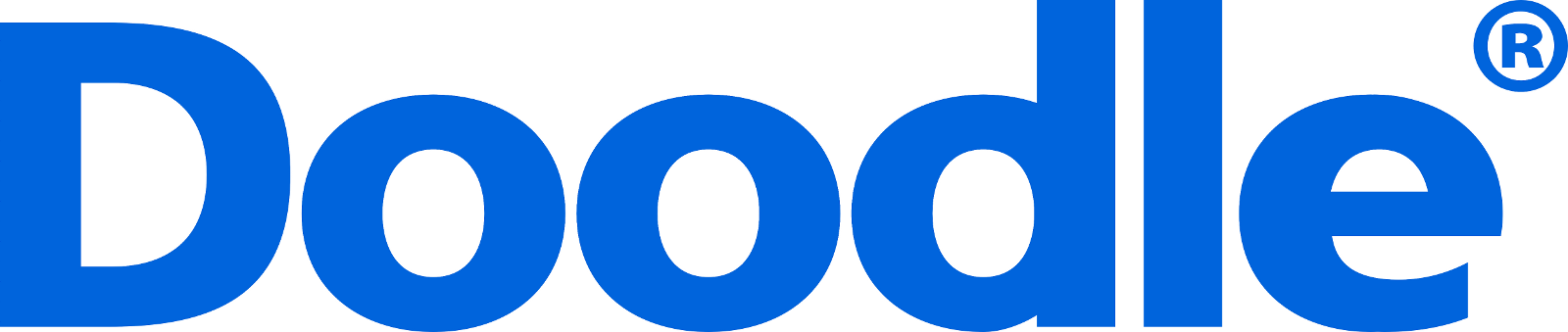 Infrastructure as a Service (Iaas)
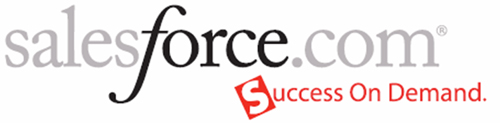 Disadvantages
Advantages
Simple use: web interface; no software installation
Very accessible: laptop, smartphone, …
Data questions: access, ownership, reliability, etc.
Integration (mash-up) is often difficult
PaaS: Platform as a Service
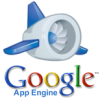 Software as a Service (Saas)
Developers
Platform as a Service (Paas)
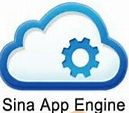 Infrastructure as a Service (Iaas)
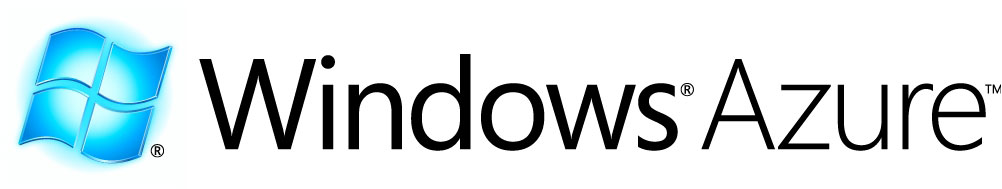 Advantages
Disadvantages
Programmers can forget about low-level plumbing
Load balancing; automatic failover, etc.
Restricted number of languages
Applications not portable between different providers
[Speaker Notes: Usually, PaaS deliver service through API method.]
Google App Engine
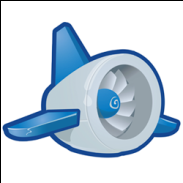 This is more a web interface for a development environment that offers a one stop facility for design, development and deployment Java and Python-based applications in Java, Go and Python.
Google offers the same reliability, availability and scalability with Google’s own applications 
Interface is software programming based
Comprehensive programming platform irrespective of the size (small or large)
Signature features: templates and appspot, excellent monitoring and management console
Windows Azure
Enterprise-level on-demand capacity builder
Fabric of cycles and storage available on-request for a cost
You have to use Azure API to work with the infrastructure offered by Microsoft
Significant features: web role, worker role , blob storage, table and drive-storage
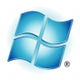 IaaS: Infrastructure as a Service
Software as a Service (Saas)
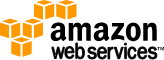 ServiceProviders
Platform as a Service (Paas)
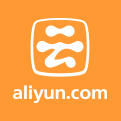 Infrastructure as a Service (Iaas)
Advantages
Disadvantages
Full control over machine; access as “root”
Customized environment, down to operating system
No std. machine format
Difficult to migrate between different providers
Amazon EC2
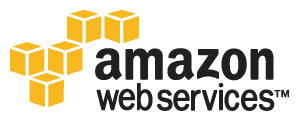 Amazon EC2 (Elastic Compute Cloud) is one large complex web service.
EC2 provided an API for instantiating computing instances with any of the operating systems supported.
It can facilitate computations through Amazon Machine Images (AMIs) for various other models.
Signature features: S3 (simple storage service), Cloud Management Console, MapReduce Cloud, Amazon Machine Image (AMI)
Excellent distribution, load balancing, cloud monitoring tools
Service model stack
Infrastructure 
(as a service)
Platform
(as a service)
software
(as a service)
User Manage
Applications
Applications
Applications
User Manage
Runtimes
Runtimes
Runtimes
Security & Integration
Security & Integration
Security & Integration
Managed by vendor
Managed by vendor
Databases
Databases
Databases
Servers
Servers
Servers
Managed by vendor
Virtualization
Virtualization
Virtualization
Server HW
Server HW
Server HW
Storage
Storage
Storage
Networking
Networking
Networking
Deployment Models
Who are the targeted users?
Deployment Models: Private
private
community
public
Single administrative domain, limited number of users
Informal resource allocation via ‘hallway conversations’
E.g. running cloud for site services, managed by group of system administrators
Deployment Models: Public
private
community
public
People outside of cloud provider’s institute; aimed at the general public
 Resource allocation by payment
 E.g. Amazon Web Services (EC2, S3, …)
[Speaker Notes: EC2: Elastic Computing Cloud 
S3:  Simple Storage Serivce]
Deployment Models: Community
private
community
public
Different institutes but with common interests and procedures
 ‘Horse trading’ used to allocate resources between individuals and groups
 E.g. bioinformatics community in France
Contents
Introduction to  cloud technology
 Cloud for scientific computing
 Computing model transition in HEP
 IHEPCloud
[Speaker Notes: Is cloud suitable for scientific computing?]
Deployment Models: Hybrid
private
community
public
hybrid
Combination of other deployment models
  Used for redundancy and/or peaks in demand
  E.g. “Sky” computing, brokered federation, bursting, …
Traditional Scientific computing
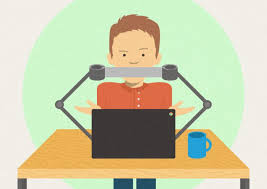 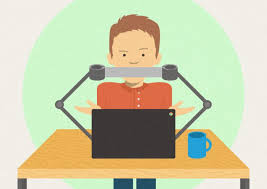 Login Node
(UI)
Login Node
Submit
Job
Submit
Job
result
result
Cluster Job Mngt. server
Grid Job Mngt. server
Dispatch Job 
to grid site
Dispatch
Job
Grid Site
Grid Site
Grid Site
Dispatch 
Job
computing Node
Cluster Job
Mngt. Server
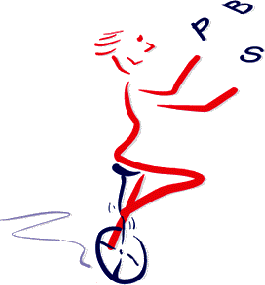 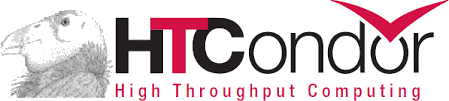 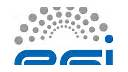 computing Node
LSF
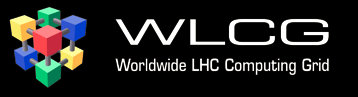 Cluster
Grid: Cluster of Cluster
Barriers for Adoption of Grid Model
High degree of heterogeneity (software & hardware)
High operational costs
Isolate and partition amount of resources contributed to the Grid
Specific environment requirements for different VOs
Grids are difficult to maintain, operate and use
Virtualization
Separation of Virtual Machine from Physical Infrastructure
 A VM is an isolated runtime environment (guest OS and applications)
Applications
VM
Applications
VM
Applications
VM
Guest OS
Guest OS
Guest OS
Virtualization Platform (Xen, KVM, VMware…)
Physical Box
Benefits of Virtualization Platforms
Natural way to deal with the heterogeneity of the infrastructure
Allow partitioning and isolating of physical resources 
Execution of legacy applications
VM Manager
VM Manager creates a distributed virtualization layer 
decouple the VM from the physical location
 Transform a distributed physical infrastructure into a flexible and elastic virtual infrastructure
Centralized management
Balance of workload 
Server consolidation 
Dynamic resizing of the infrastructure 
Dynamic cluster partitioning
Support for heterogeneous workloads 
On-demand provision of VMs
Application
Application
…
Guest OS
Guest OS
…
VM Manager
hypervisor
…
hypervisor
Openstack
a popular VM manger, also called cloud operating system 
 Controls large pools of compute, storage, and networking resources throughout a data center
 Hundreds of the world’s largest brands rely on OpenStack to run their businesses every day
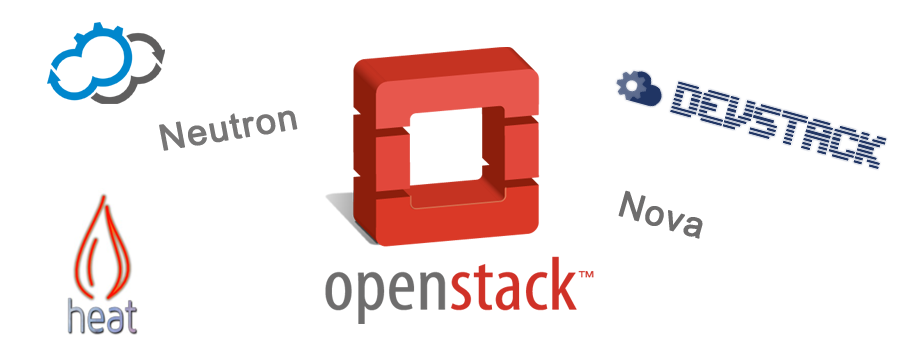 Openstack release
Virtualization of a Computing Cluster
New virtualization layer between the service and the infrastructure layers
 Seamless integration with the existing middleware stacks.
 Completely transparent to the computing service and end users
PBS
Virtualized PBS nodes
Virtual machines
Openstack
Dedicated SGE working physical nodes
VMM
VMM
VMM
VMM
Physical machines
Integration of a Virtualized Cluster within a Grid
Grid Applications
Grid interfaces (DRMAA...)
Applications
GridWay
Dynamic scheduling
Fault detection & recovery
Virtual resources are exposed by Gridway
MDS
GRAM
GridFTP
Grid Middleware
Cluster Frontend (PBS)
Local computing resources
Local Computing Infrastructure
Openstack
Grid and central services virtualization
Coexist with other services
VMM
VMM
VMM
Physical Infrastructure Layer
[Speaker Notes: Distributed Resource Management Application API]
Benefits of Virtualization for Grid
The virtualization of the local infrastructure provides:
Easy support for VO-specific worker nodes
Reduce gridification cycles
Dynamic balance of resources between VO’s
Fault tolerance of key infrastructure components
Easier deployment and testing of new middleware distributions
Distribution of pre-configured components
Cheaper development nodes
Simplified training machines deployment
Performance partitioning between local and grid services
Solve many of the obstacles for Grid adoption
Cloud for Scaling out Local Infrastructures
On-demand Access to Commercial Cloud Resources
 Supplement local resources with cloud resources to satisfy peak demands
PBS
Openstack
Amazon EC2
VMM
VMM
Hybrid Cloud
CERN Cloud
CERN Cloud Service is  one of the three major components in CERN IT’s AI project
Policy: Servers in CERN IT shall be virtual
It will be a milestone for scientific cloud
 Based on OpenStack
Production service since July 2013
Performed three rolling upgrades
Currently in transition from Juno to Kilo
Nova, Glance, Keystone, Horizon, Cinder, Ceilometer, Heat
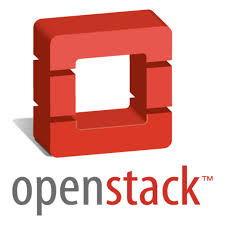 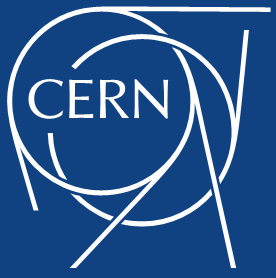 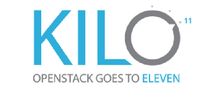 [Speaker Notes: AI: Agile Infrastructure]
CERN Cloud Architecture
Two data centers
Myrin Geneva, and Wigner Hungary 
1 region (1 API), 26 cells
Cells map use caseshardware, hypervisor type, location, users, …
 Top cell on several physical nodes in HA 
Clustered RabbitMQ with mirrored queues
API servers are VMs in various child cells
 Child cell controllers are OpenStack VMs
One controller per cell
Tradeoff between complexity and failure impact
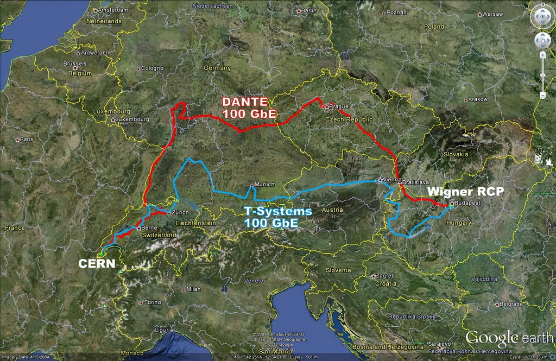 Top cell controller
rabbitmq
API server
nova-api
nova-cells
DB infrastructure
Child cell controller
Child cell controller
nova-api
rabbitmq
rabbitmq
nova-api
nova-scheduler
nova-cells
nova-scheduler
nova-cells
nova-conductor
nova-conductor
nova-network
nova-network
Compute node
Compute node
nova-compute
nova-compute
CERN Cloud in Numbers (1)
4’600 hypervisors in production (1y ago: 3000)
Majority qemu/kvm now on CC7 (~150 Hyper-V hosts) (SLC6)
~2’000 HVs at Wigner in Hungary (batch, compute, services) (batch)
250 HVs on critical power
 125k Cores
 250 TB RAM
 ~15’000 VMs
 To be increased in 2016!
+65k cores until spring
 One of largest openstack  deployment in the world
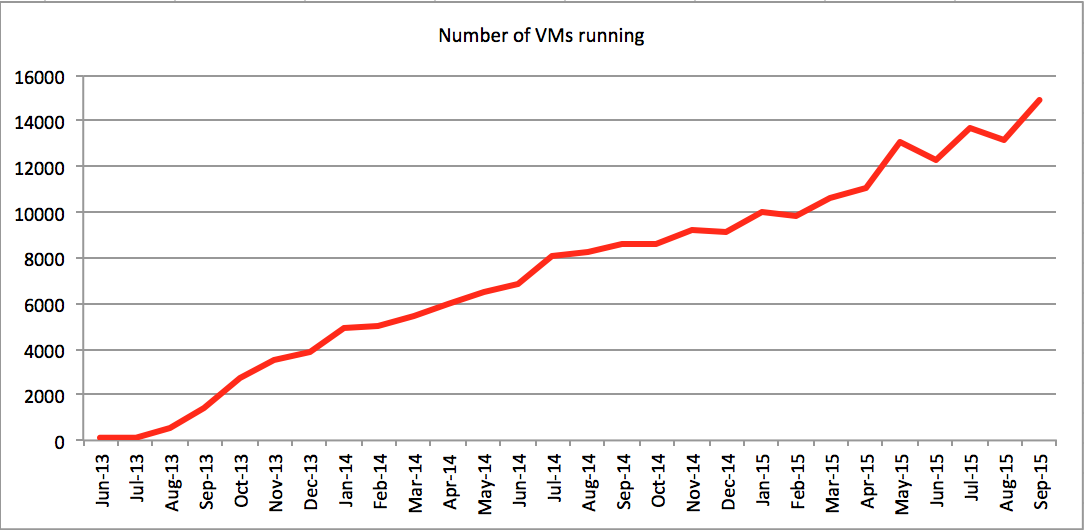 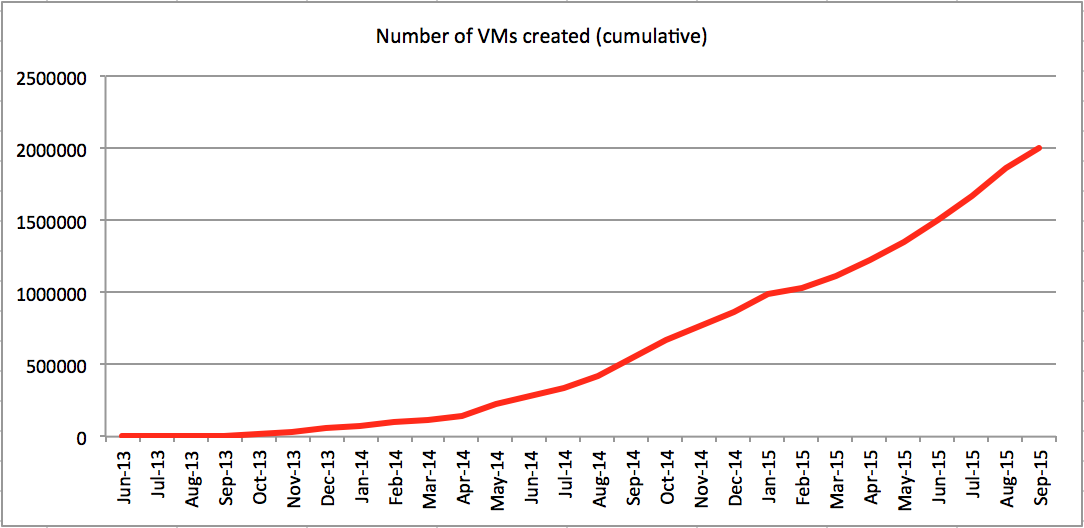 CERN Cloud in Numbers (2)
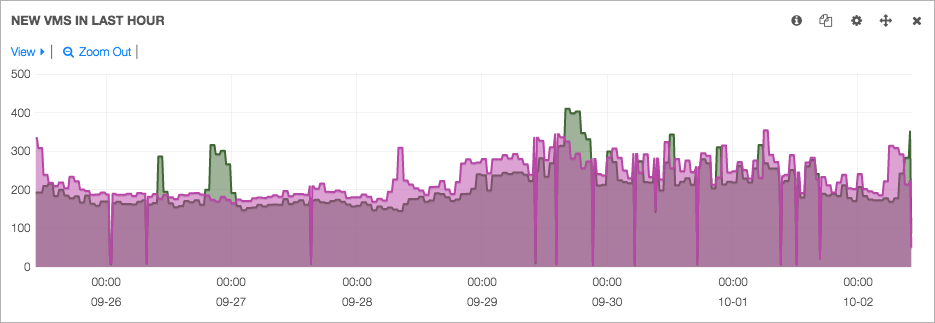 Every 10s a VM gets created or deleted in CERN cloud!
2’000 images/snapshots
Glance on Ceph 
 1’500 volumes
Cinder on Ceph (& NetApp)
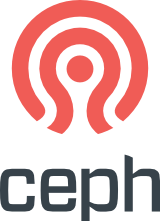 Performance problem
HS06: HEP-wide benchmark for measuring CPU performance 
 CERN: The “20% overhead” problem
HS06 rating of full node VMs was ~20% lower than on the underlying host
 Full node VMs are needed to the limit of the total number of hosts in LSF
 Smaller VMs behaved much better: ~8%
 The sum of simultaneous HS06 runs on 4x 8-core VMs on a 32-core host
 Better, but still pretty high
 IN2P3 reported significant performance penalties for ATLAS MC jobs when EPT* was switched on 
26% vs. 6% in wall clock time for EPT on vs. EPT off compared to bare metal
Surprising as EPT is supposed to make things faster
*EPT: Extended Page Tables is Intel’s implementation of a hardware-assisted virtualization technology for page table management (secondary address translation or nested pages). AMD’s implementation is called RVI (Rapid Virtualization Indexing).
[Speaker Notes: HEP-SPEC06]
Core Distribution & Effective Impact
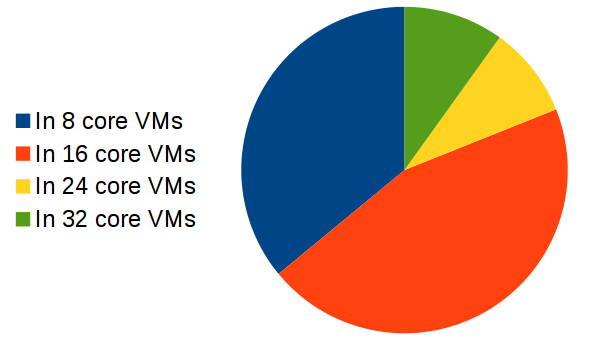 Take into account the core distribution over VM flavors to determine real loss (7-8%)
*LSF is a commercial cluster job management system used at CERN
Contents
Introduction to  cloud technology
 Cloud for scientific computing
 Computing model transition in HEP
 IHEPCloud
[Speaker Notes: Is cloud suitable for scientific computing?]
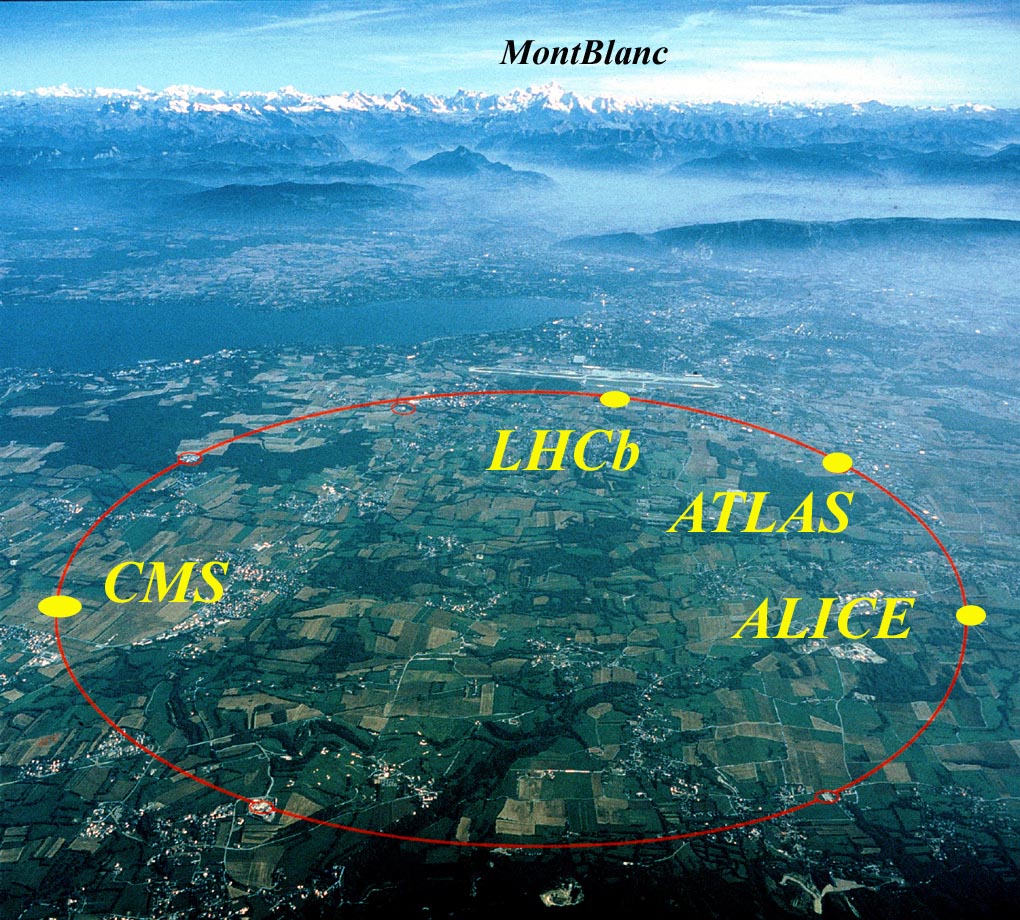 LHC: Large Hadron Collider at CERN Geneva
27km circumference
100m underground
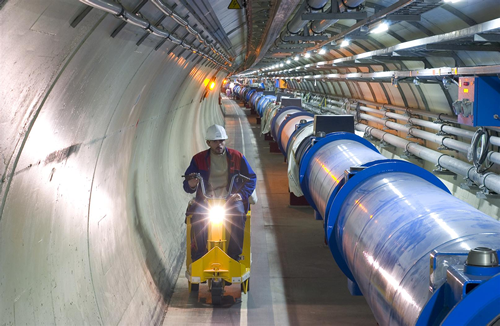 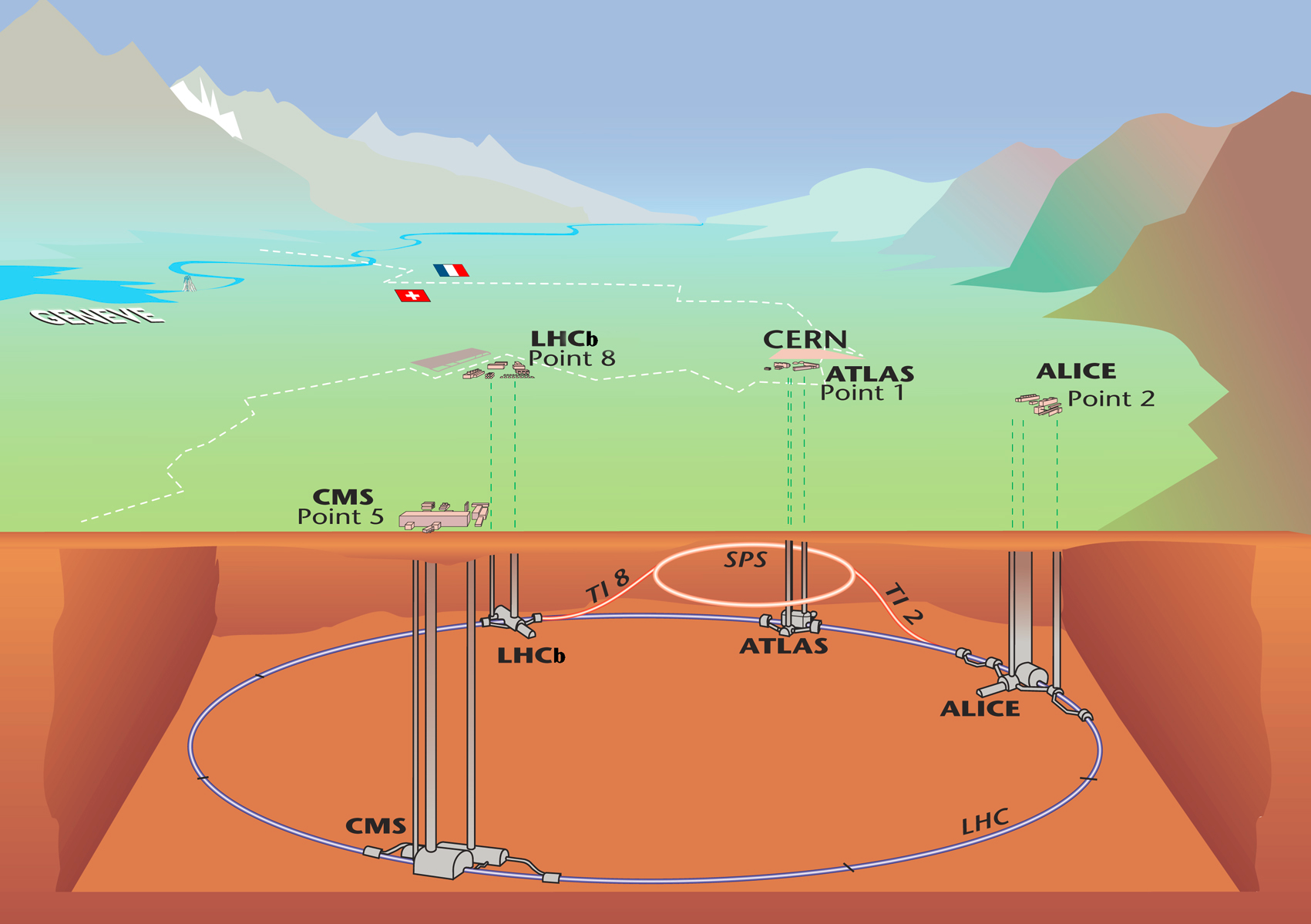 LHC: Data challenge
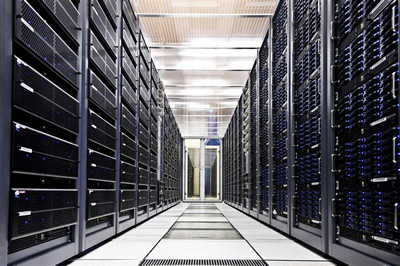 Offline
~ 30PB per year
~ distributed analysis globally
Selection
Reduction
Online
~ 40M Hz collisions
~ 1PB/sec
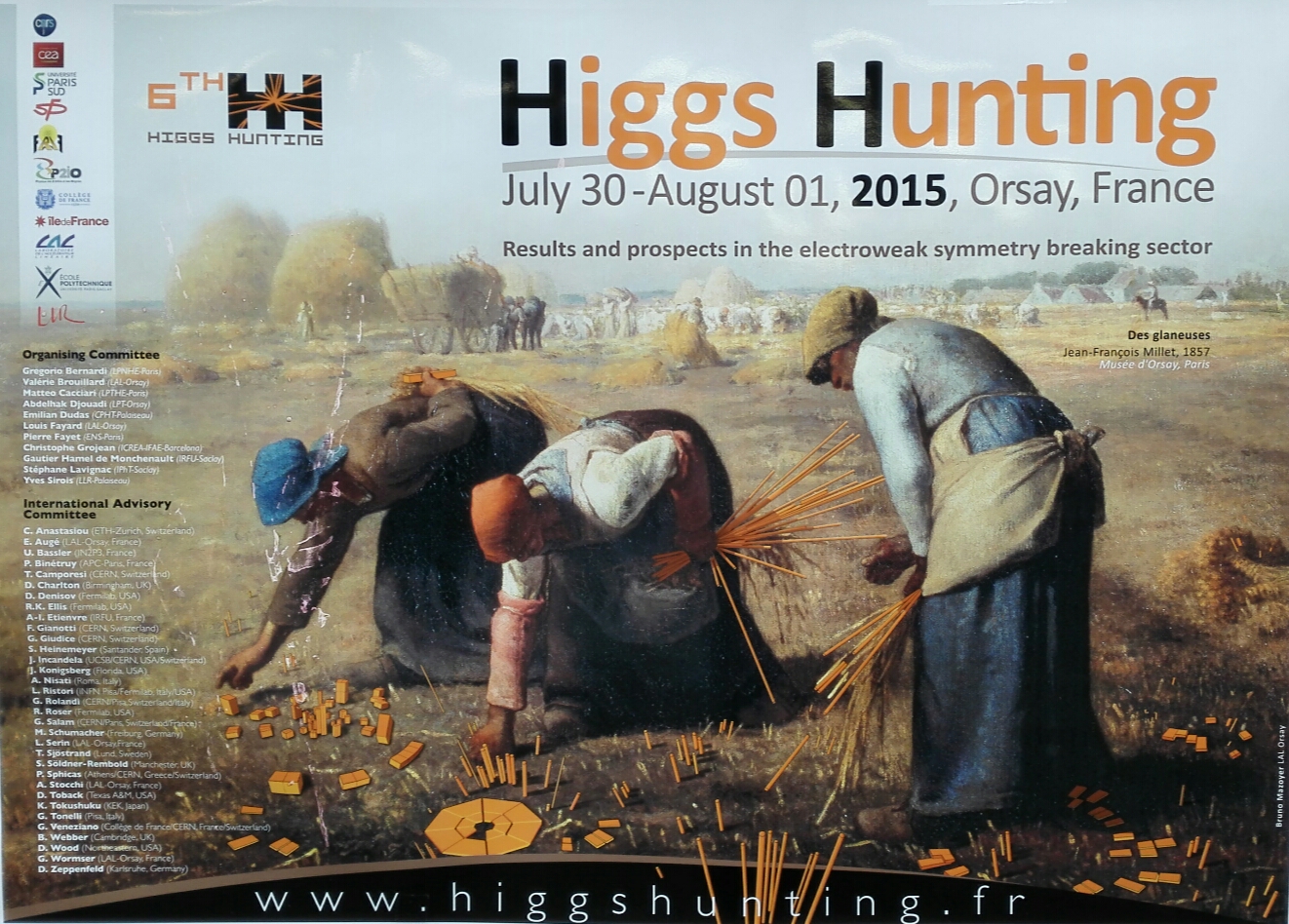 Run 1: six million billion proton-proton collisions
Higgs:  400 events
15,000,000,000,000 : 1
[Speaker Notes: https://sciencenode.org/visualization/animation-shows-large-hadron-collider-data-processing.php
http://which-50.com/blog/2015/august/03/this-is-what-big-data-really-looks-like-cern-the-universe-and-everything]
LHC data
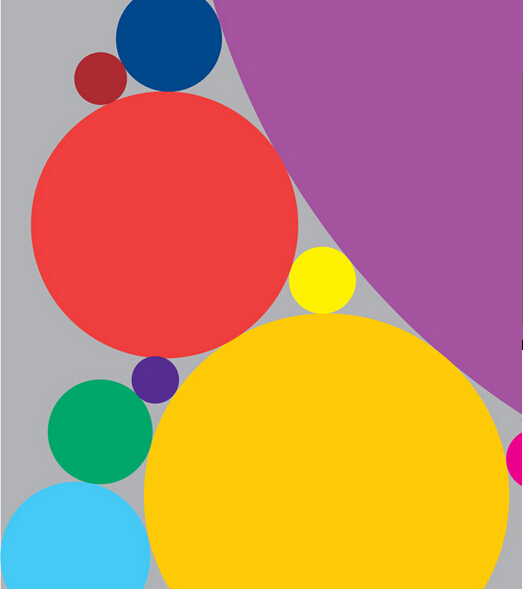 LHC Raw data
(15PB)
Data produces in 2012
~140PB totally
Business EMAIL
(2986TB)
Google
(97PB)
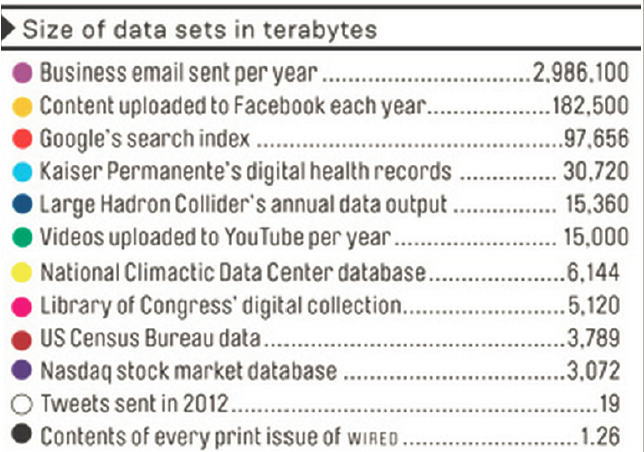 Facebook
(182TB)
http://www.wired.com/2013/04/bigdata
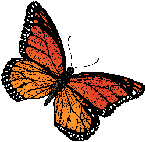 MONARC Project
Models of Networked Analysis at Regional Centres for LHC Experiments
 Launched since 1998
 Proposed LHC tier model
 more than 100 times of 
    resources increased
    today 
 Model is still there
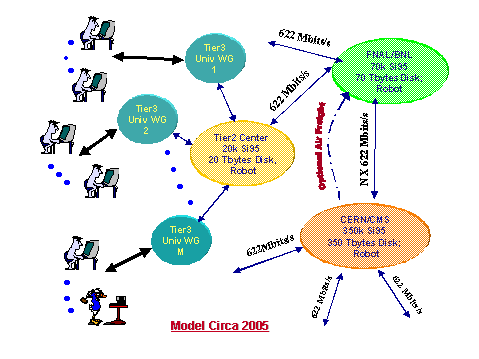 [Speaker Notes: http://monarc.web.cern.ch/MONARC/]
WLCG Grid
Worldwide Lhc Computing Grid
 42 countries,  170 computing centers
 Tier0: CERN
 First copy (safe-keeping of the raw data)
 First pass reconstruction
 distribution of raw data and reconstruction output to the Tier 1s
 Tier1: 13 large computer centers 
 sufficient storage and computing
 round-the-clock support for the Grid
 distribution of data to Tier 2s
 Tier2: 160+ sites
 universities and other scientific institutes
 analysis, production and reconstruction
 Tier3: local computing resources
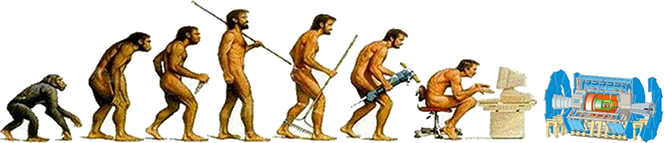 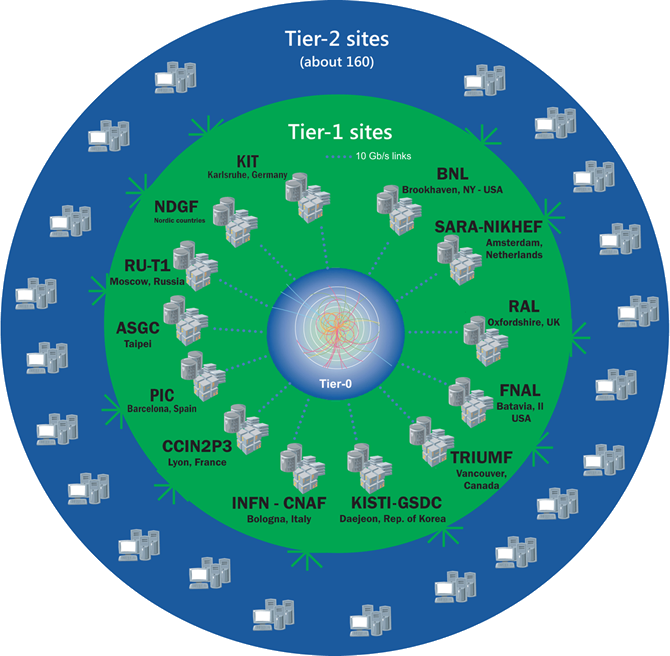 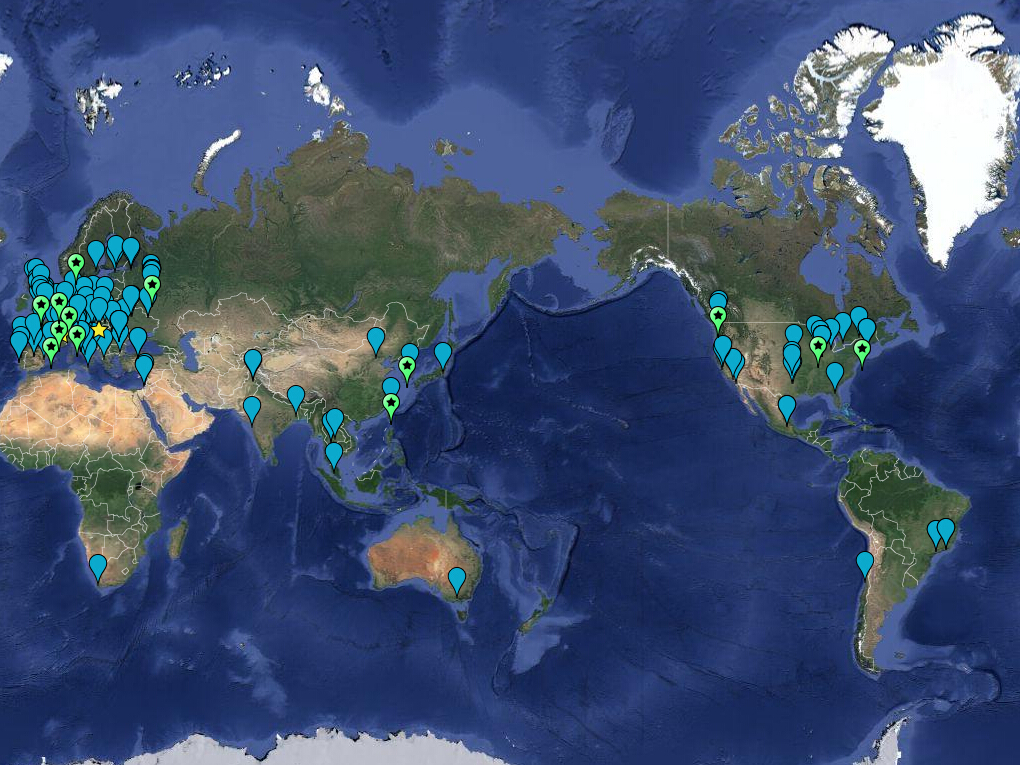 WLCG sites
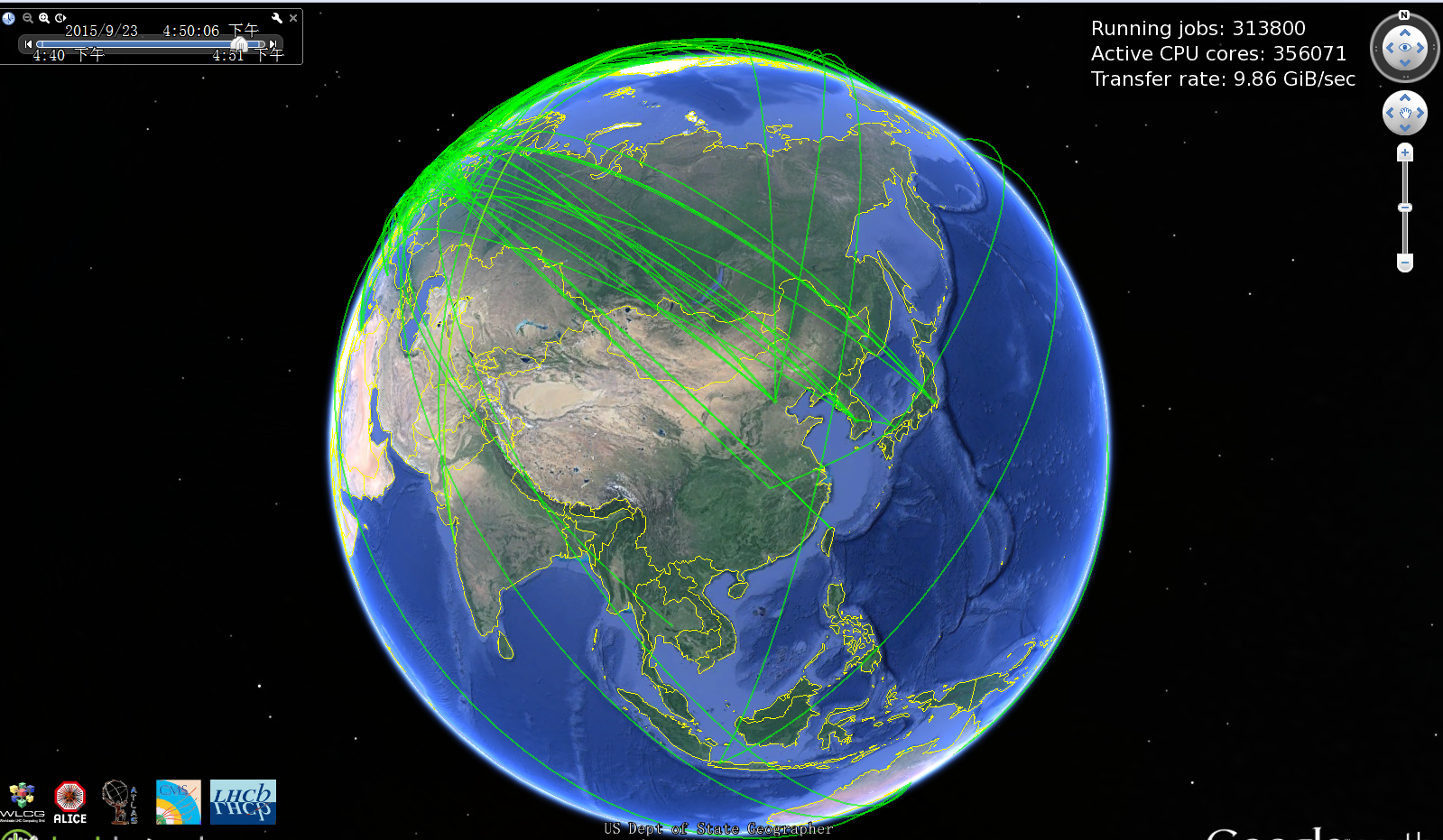 IHEP
Grid computing
Grids are providing common infrastructure and rules to integrate multiple computing centers
 Common computing element access protocols 
 Common user payload scheduling system
 Common policies and security rules
 User are signing up once and have access to multiple computing centers
 Common monitoring of the user job
 Common accounting of computing 
    resources
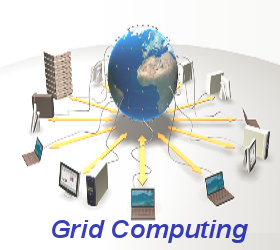 Grid middleware
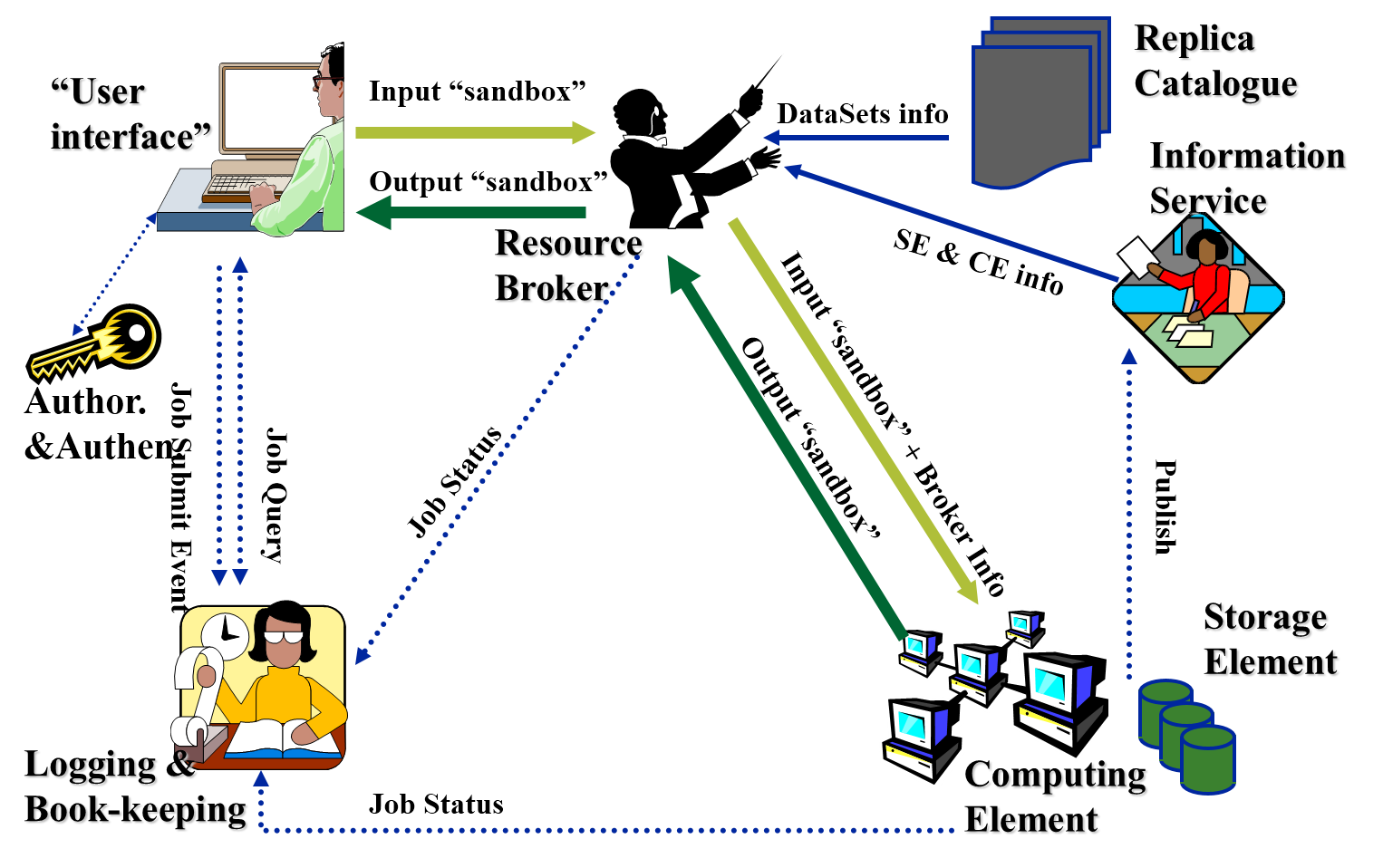 Standard grid problems
Heavy reliance on the site status information flow
 Any delays result in suboptimal scheduling decisions
 Insufficient RB power for large infrastructures
 Necessity to deploy multiple central RB’s
 Heavy infrastructures required on the sites resources providers
 Providing timely status, accounting and monitoring information
 Ensuring per user authentication / authorization
 Managing community policies via local batch queues parameterization
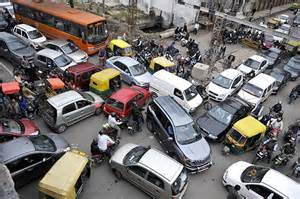 Pilot job mechanism
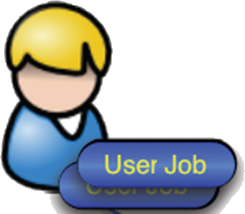 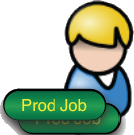 Physicist
Job manager
Grid WMS
Experiment 
job managemer
“pull” user job
“Push” Pilot jobs
Pilot
Pilot
Pilot
Grid site 1
Grid site 2
Grid site N
PanDA
PanDA - the Production and Distributed Analysis system for the ATLAS Experiment
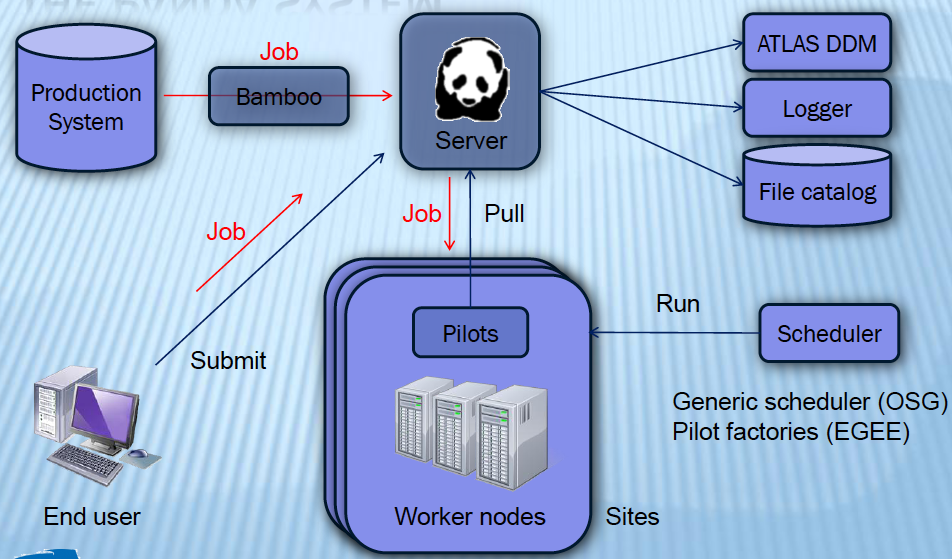 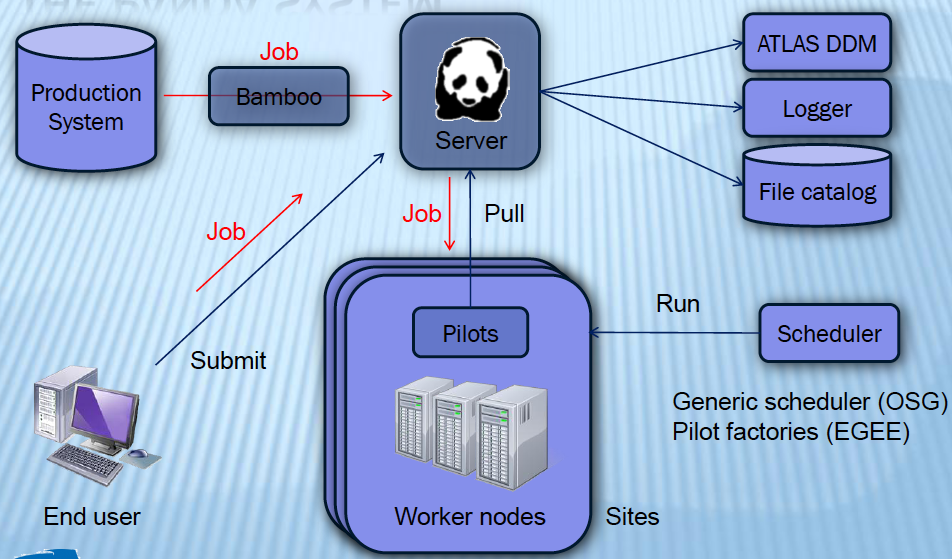 Cloud resources provided through VMs running Co-Pilot Agent
Storage Element
Logical File Catalog
Co-Pilot Client
Co-Pilot 
Job Manager
Co-Pilot Storage Manager
CernVM Co-Pilot
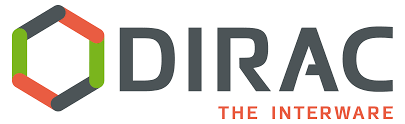 Dirac
Distributed Infrastructure with Remote Agent Control
 DIRAC is developed originally for the LHCb experiment at with the goals:
 Integrate all the heterogeneous computing resources available to the community
 Provide solution for both WMS and DMS tasks
 Minimize human intervention at sites providers of resources
 Make the grid convenient for the users:
 DIRAC has introduced a notion of Pilot Jobs
 A concept of distributed agents bringing together various joint computing resources
Dirac – clouds integration
VM scheduler developed for Belle MC production system
Dynamic VM spawning taking Amazon EC2 spot prices and Task Queue state into account
Discarding VMs automatically when no more needed
 The DIRAC VM scheduler by means of dedicated VM Directors is interfaced to
OCCI compliant clouds:
OpenStack, OpenNebula
CloudStack
Amazon EC2
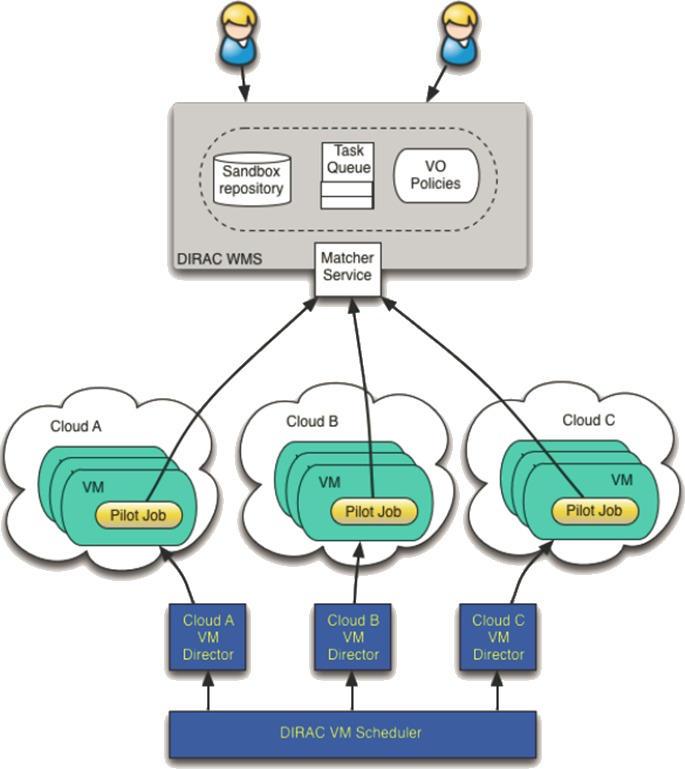 Volunteer computing (VC)
The computing resources are donated by volunteering users 
 Cluster, PC, Mobile, …
 Advantages
 Cheap  
 Involved in science for public
 SETT@home: Extra-Terrestrial Intelligence
 CAS@home
 Hosted by IHEP, CAS
 the first VC project in China
 Applications
 protein structure prediction application (ICT)
more than 47,000 hosts with 249,000 cpu cores, 3Tera FLOPS
 equal to $2400/hour, and $29M totally
 Boinc
 Open-source software for volunteer computing
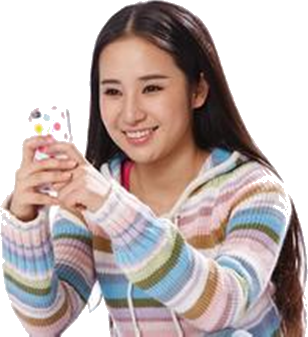 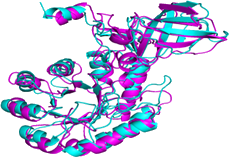 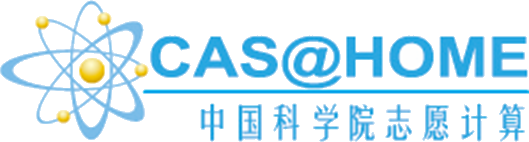 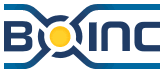 BOINC Desktop Grids
Problem: complicated running environment  prohibit applications on VC
 Solution: virtualization 
 On the client PC the third party components are installed:
 VirtualBox hypervisor
 Standard BOINC client
 A special BOINC application 
 Starts a requested VM within the VirtualBox
 Passes the Pilot Job to the VM and starts it
 Once the pilot job starts in the VM, the user PC can connect to job management, eg DIRAC, PANDA, Condor, PBS…
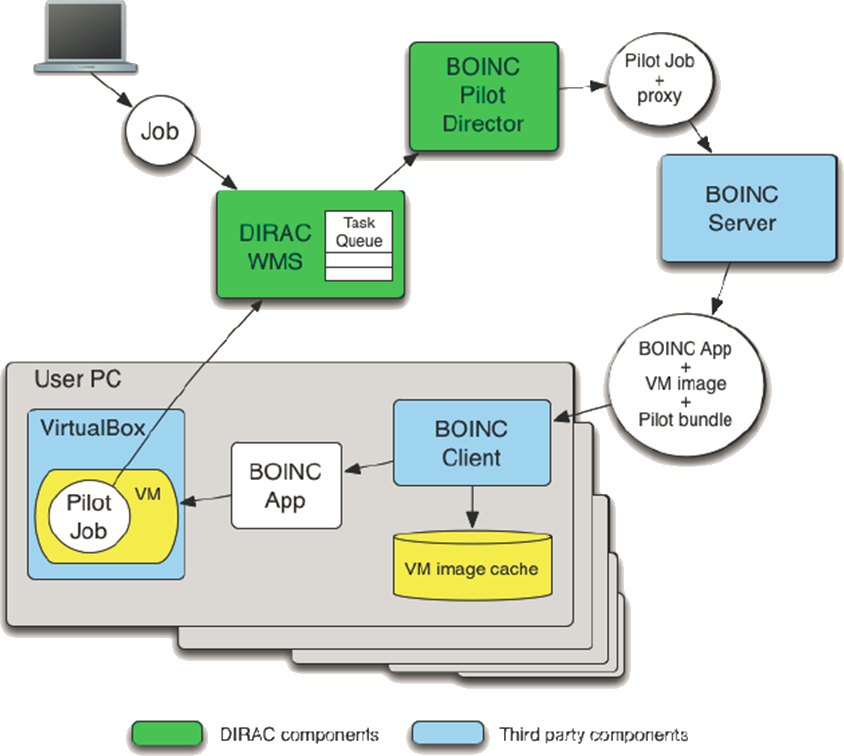 VC Cloud
Contents
Introduction to  cloud technology
 Cloud for scientific computing
 Computing model transition in HEP
 IHEPCloud
[Speaker Notes: Is cloud suitable for scientific computing?]
Time to change IT strategy
Trends
More HEP experiments, need to manage twice or more servers as today
No possibility of significant increase in staff numbers 
Cloud widely accepted in scientific and industrial domain
Prepare the move to clouds
Improve operational efficiency
Improve resource efficiency 
Improve responsiveness
Self-Service with coffee break response time
Enable cloud architectures
Gradual migration to cloud interfaces and workflows
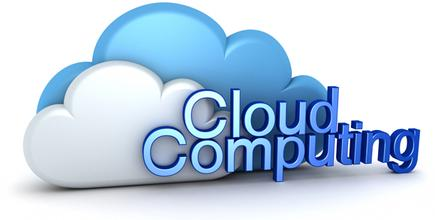 IHEPCloud: a Private IaaS platform
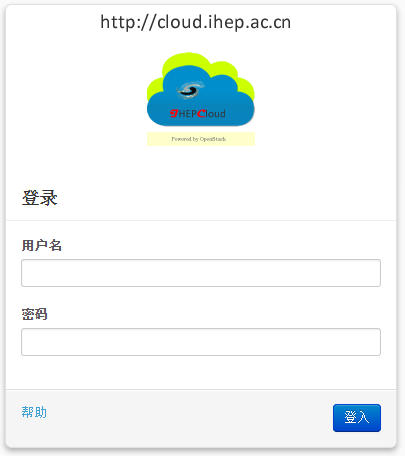 Launched in May 2014
 Three use scenario
 User self-Service virtual machine platform
User register and destroy VM on-demand
 Virtual Computing Cluster
 Job will be allocated to virtual queue automatically when physical queue is busy 
 Distributed computing system
Work as a cloud site: Dirac call cloud interface to start or stop virtual work nodes
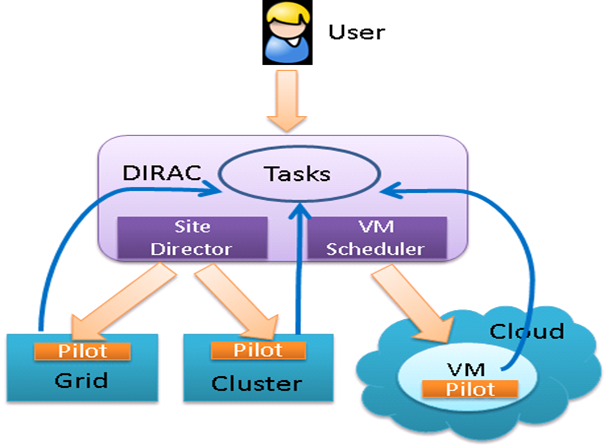 IHEPCloud components
Core middleware: openstack
 open source cloud management system
 most popular 
Configuration management tool: Puppet
 create VM image
 application management in VM
 keep the consistency of VM and computing environment
 Authentication
 IHEP Email account and password
 AFS authentication for UI node
 Network management
 centric NetworkDB record MAC, IP, hostname, user, …
 each VM has a hostname, *.v.ihep.ac.cn
 network traffic accounting
 External storage
 Currently, images and instances are stored in local disk
 evaluating CEPH/Gluster to support GLANCE, NOVA and Cinder
Architecture
Get info.
API
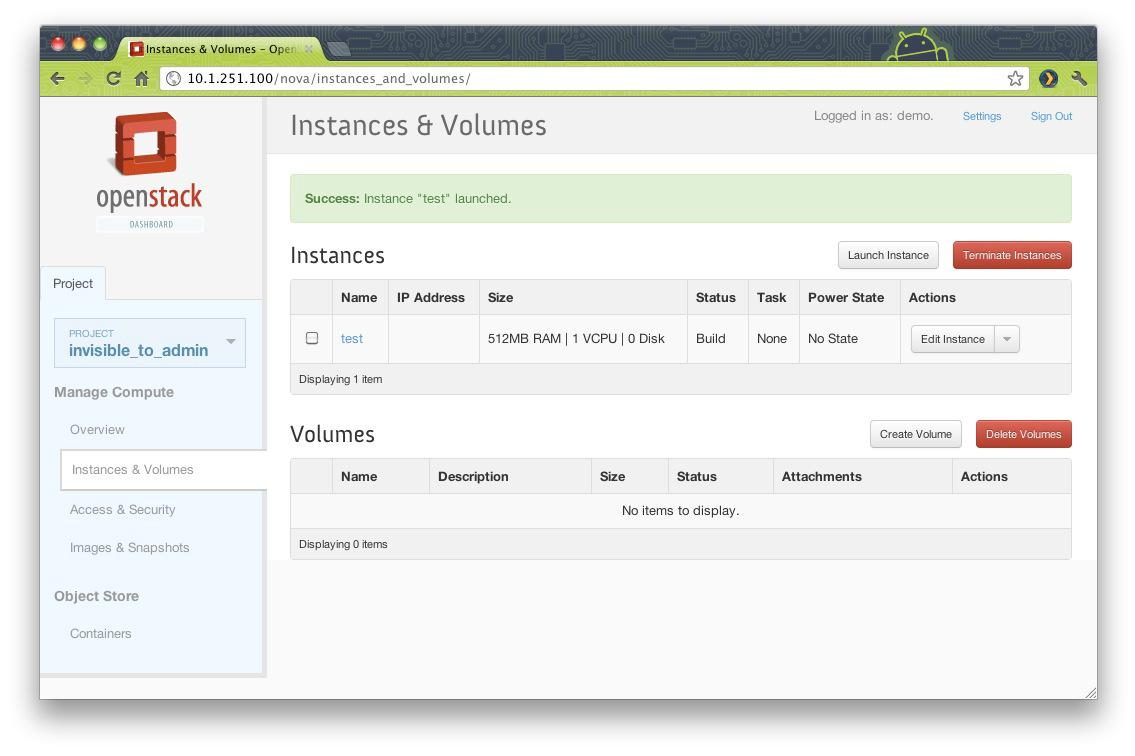 interactive
Storage path
Push info.
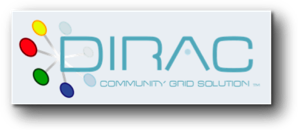 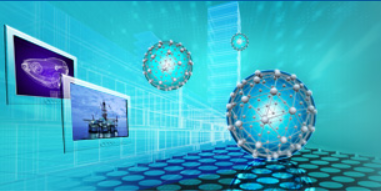 Dashboard
Dirac
Virtual Cluster
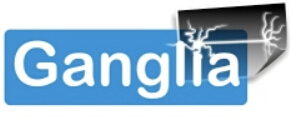 API
API
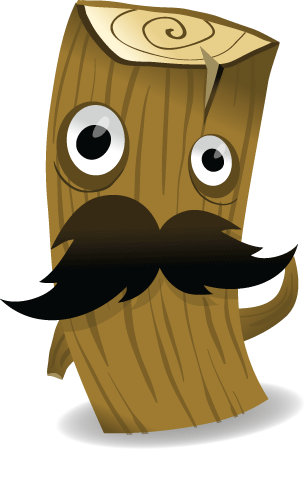 Host Monitor
OpenStack
Log Analysis
authentication
LDAP
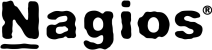 Service monitor
UMT
 (IHEP EMAIL）
Register 
Nagios
Get VM info.
Interoperation
DNS
Configuration management
UMT
 (CAS CLOUD)
Backend 
storage
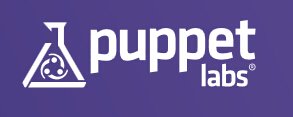 Register
DNS
CEPH
NetworkDB
Register
Puppet
Why does end user need IHEPCloud?
Virtual testing machine
Develop program or do some testing
generates VM in a few minutes
Login VM via ssh/VNC, remote desktop
 Virtual UI node 
debug program in computing environment
 login node: lxslcxx.ihep.ac.cn
Limitations: Memory, CPU time, user processes, …
    cputime > 45m && %CPU > 60%
    KILL it!
Affected by other users
 VMs: owned only by one user; no limitations
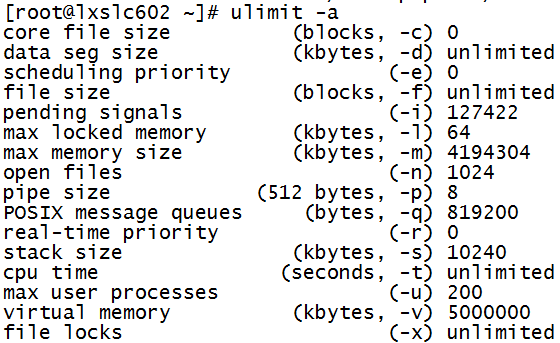 Virtual computing cluster
If a job queue is busy, the jobs can be allocated to a virtual queue
 plan to run the service this year
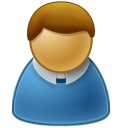 Cloud Scheduler
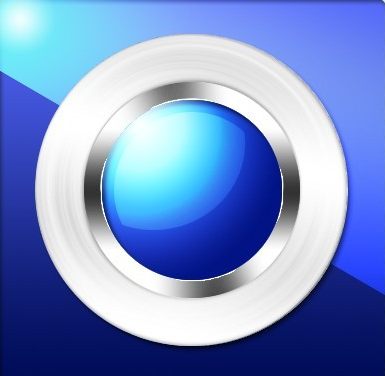 Submit job
Check 
Queue load
Start/stop VM
IHEPCloud
Forward job
junoq: 128 CPU cores
Virtual queue
BESIII Distributed computing
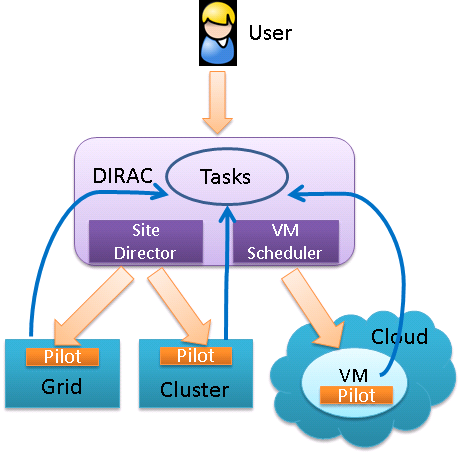 Distributed computing has integrated cloud resources based on pilot schema, implementing dynamic scheduling
Cloud resources used can be shrunk and extended dynamically according to job requirements
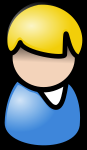 Distributed Computing
Distributed Computing
Distributed Computing
Job1, Job2, Job3…
Job
Finished
No Jobs
No Jobs
User Job Submission
Delete
Create
Get  Job
Cloud
Cloud
Cloud
VM
VM1, VM2, …
Cloud sites
14 cloud sites from China, JINR,  CERN and IHEP  have been set up and connected to distributed computing system 
 CHINA: IHEP, CNIC, GUCAS, PKU, USTC, SJTU, WHU, SDU, BUAA
 Russia: JINR-Grid, JINR-CLOUD
 Italy: INFN Torino、 INFN-ReCas
 America: University of Minnesota
 About 2700 CPU cores, 500TB disk
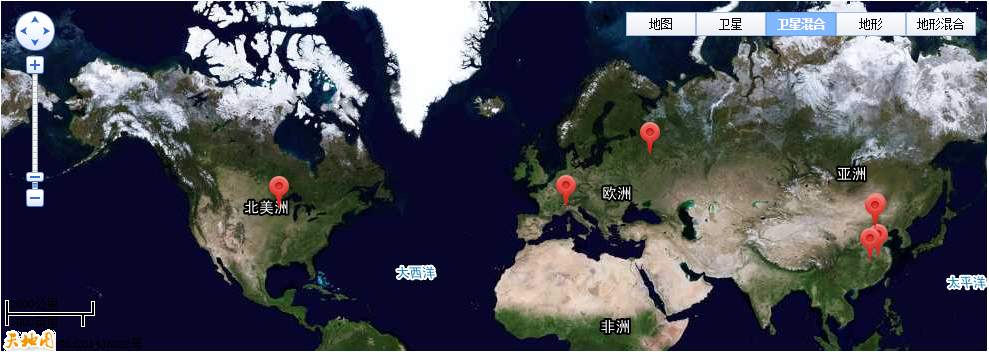 Cloud tests
More than 4500 jobs have been done with 96% success rate
Failure reason is lack of disk space 
Disk space will be extended in IHEP cloud
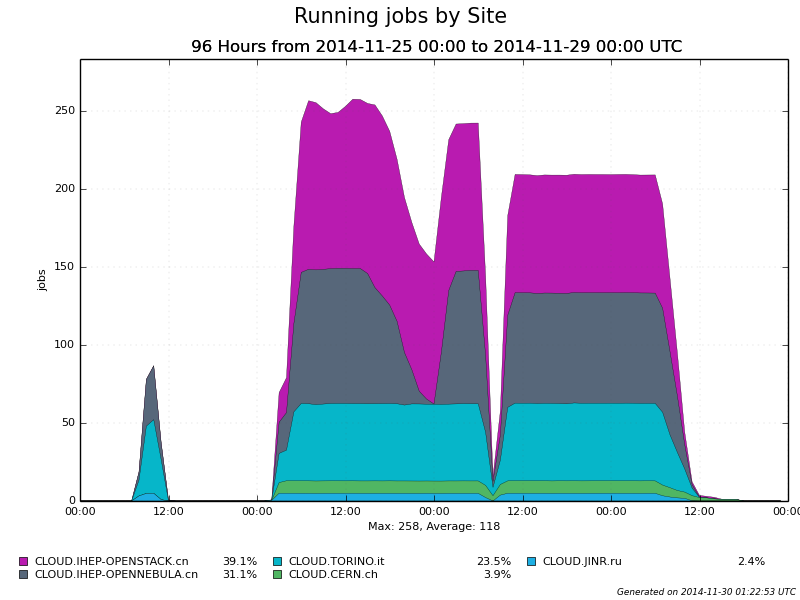 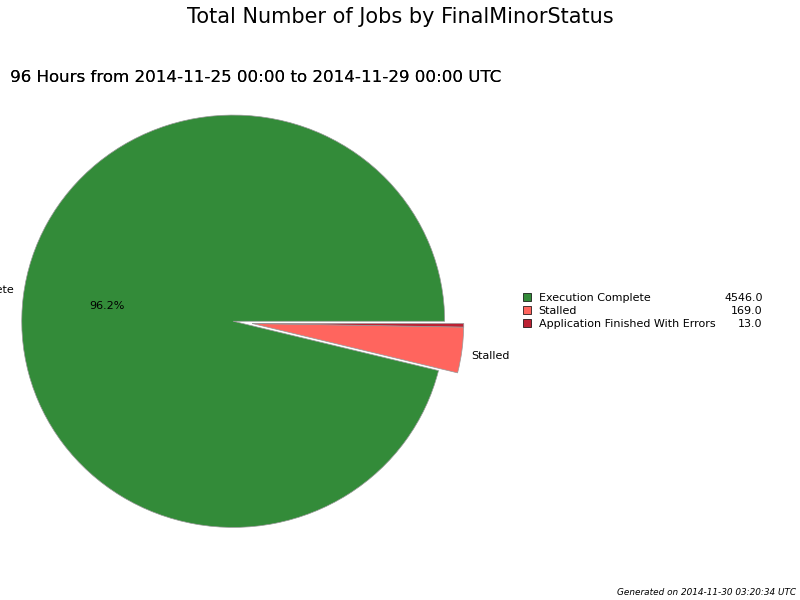 Performance and Physics validation
Performance tests has shown that running time in the cloud sites are comparable with other production sites
Simulation, Reconstruction, Download random trigger data 
 Physics validation has proved that physics results are highly consistent between clusters and cloud sites
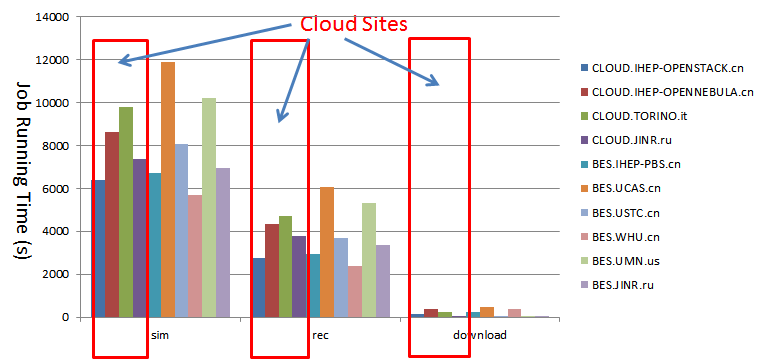 Current status
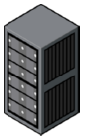 Control Node
Released in 18 November, 2014
Built on openstack icehouse
To be upgraded to kilo
1 control node
23 computing nodes
 368 physical cores
 736 logical cores
 3,000GB memory
 >1000 VMs
VM
VM
VM
VM
VM
VM
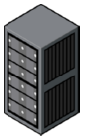 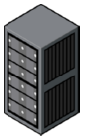 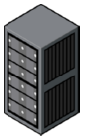 Computing 
Node
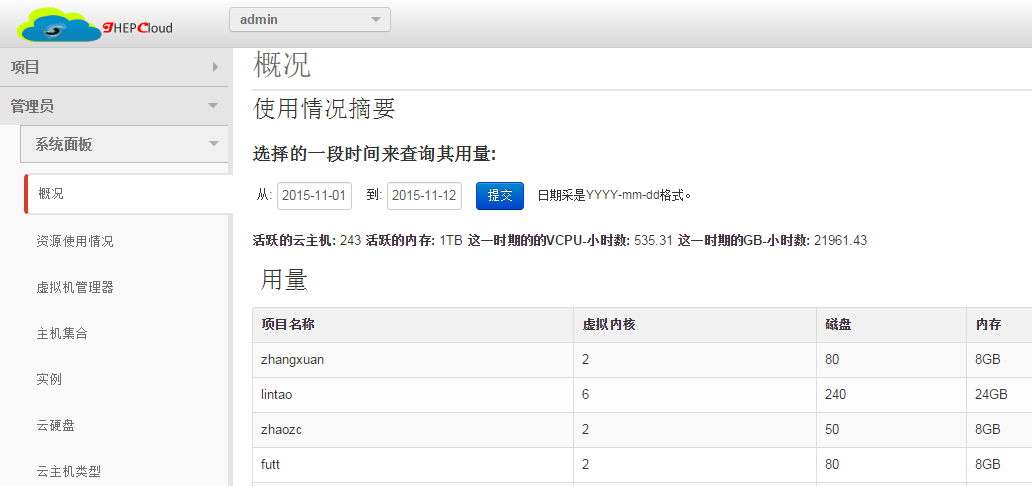 How to use?
Who can use?
 any user who has IHEP email account
 dashboard only accessible inside IHEP
 How many resources for user?
 By default, each user has 3 CPU cores and 15GB memory
 More resources, please contact the administrator 
 VM types
 testing machine
 full root privilege, no public storage
 UI node
 AFS authentication, No root privilege, public storage
 No some limitations like memory, CPU time, process
 OS types
 SL 55, SL 58, SL65, 64 bits,  SL 65 32 bits,  Win7 64 bits
 add new types depends on user requirement
 VM IP address
internal IP address (192.168.*.*) is allocated automatically
foreign IP address (202.122.35.*) need  the approval of administrator
http://cloud.ihep.ac.cn
Conclusion
cloud computing is widely accepted by industrial and scientific domain
 Scientific computing are preparing the move to cloud
 CERNCloud is largest scientific cloud in the world
 The performance penalties is acceptable
 IHEPCloud aims at providing self-service virtual machine platform for IHEP user
 More resources will be added to IHEPCloud
Thank you!
Any Questions?